Reglamento sobre Idoneidad y desempeño de los Miembros del Órgano de Dirección y de la Alta Gerencia de entidades y empresas supervisadasReformas a Reglamento sobre Gobierno Corporativo
CONASSIF, artículos 14 y 4, Sesiones 1728-2022 y 1729-2022, 2 de mayo del 2022. Vigente a partir del 1° de enero de 2023.
Objetivo de la regulación
Procurar que personas que pudieran representar un riesgo para el funcionamiento adecuado del OD  y la AG no sean nombradas o sigan desempeñando su cargo.

Como objetivos específicos se encuentran:

Establecer un marco de evaluación de la idoneidad y desempeño  basado en principios y prácticas internaciones. 

Promover el desarrollo de políticas internas en las entidades para evaluación de la  idoneidad y desempeño.

Establecer criterios uniformes de evaluación de idoneidad y desempeño para el sistema financiero.
¿A quien será aplicable la normativa?
Supervisados por SUGEF.
Supervisados por SUGEVAL.
Supervisados por SUGESE.
Regulados por SUPEN.
Controladoras y empresas integrantes de GCF supervisados.

Para determinadas entidades se pueden emitir lineamientos especiales en atención a las características de sus operaciones: casas de cambio, calificadoras de riesgo, proveedores de precios, corredoras de seguros y sociedades agencias de seguros.
Origen de la norma
Ley No. 9768 publicada en el Alcance 242 de la Gaceta 209 del 04 de noviembre 2019.  Modifica la N° 7558 para establecer un marco de regulación y supervisión de GCF. 

Faculta la emisión de normas (*):
Condiciones y requisitos mínimos de idoneidad de los miembros del OD y AG de las entidades (reforma artículos 119 y  131.n.iv LOBCCR).

Supervisión efectiva de entidades individuales y a nivel de GCF (adición artículo 140 Bis LOBCCR).

Adicionalmente, establece la apertura de procesos administrativos sancionatorios a quienes incumplan las normas sobre gestión de riesgos, gobierno corporativo o idoneidad, emitidas por el Conassif (reforma artículo 155,b.vi LOBCCR).

(*) Valoración observaciones recibidas (380): Facultad legal. Alineado con el fin público al que se dirige. Es uniforme para todo sector financiero (igualdad de condiciones). Herramienta razonable y eficiente. Actualiza, complementa y reduce margen de interpretación. Establece cualidades objetivas (no discriminación).
Bases para el desarrollo de la norma
Otros elementos identificados:
Bases para el desarrollo de la norma
Para elaborar la propuesta se tomó en cuenta:
Estudio de Principios internacionales:

Joint Forum (BCBS, IAIS, IOSCO), Principios para la supervisión de los Conglomerados Financieros (“Principles for the supervision of financial conglomerates”: Principio 12.

Comité de Supervisión Bancaria de Basilea (BCBS), Principios Básicos para una supervisión bancaria eficaz: Principio 5 y Principios de gobierno corporativo para bancos: Principio 2.

Asociación Internacional de Supervisores de Seguros (IAIS), Principios Básicos de Seguros: Principio 5 y Principio 18.

Organización Internacional de Comisiones de Valores (IOSCO), Objetivos y Principios de regulación de los mercados de valores: Principios 24 y 29.

OCDE, Principios básicos de la regulación de pensiones privadas:  Principio 3.6

OCDE, Principios de Gobierno Corporativo de la OCDE y del G20: Principio VI.E
Bases para el desarrollo de la norma
Para elaborar la propuesta se tomó en cuenta:
Investigación sobre el tratamiento y abordaje de las materias desarrolladas en el reglamento en otras jurisdicciones u órganos de supervisión:
European Banking Authority (EBA)
European Securities and Markets Authority (ESMA)
Colombia
Panamá
Perú
Inglaterra
Italia
¿Qué establece la propuesta normativa?
Definir políticas para determinar la idoneidad de las personas que ocupen o vayan a ocupar un puesto en el OD o en la AG y la evaluación de su desempeño.
Ante una falta de idoneidad → OD debe comunicar al Órgano decisor de nombramiento para que, luego del debido proceso, tome las acciones correspondientes
¿Qué debe evaluarse? ¿Cuándo debe evaluarse? 
¿Quién realiza la evaluación? ¿Cómo se documenta la evaluación?
¿Qué establece la propuesta normativa?
Criterios evaluación idoneidad
¿Qué establece la propuesta normativa?
Criterios evaluación idoneidad
¿Qué establece la propuesta normativa?
Criterios evaluación idoneidad
¿Qué establece la propuesta normativa?
Criterios evaluación idoneidad
¿Qué establece la propuesta normativa?
Criterios evaluación desempeño:

Liderazgo en temas estratégicos y cumplimiento de los objetivos estratégicos.
Responsabilidades del órgano de dirección definidas en Reglamento Gobierno Corporativo.
Atención normas de funcionamiento del órgano de dirección autoimpuestas.
Efectividad de la supervisión, coordinación e interacción con la alta gerencia.
Efectividad y oportunidad en la atención de las observaciones y requerimientos del supervisor, auditoría interna y externa.
Manejo de la información confidencial y gestión de conflictos de intereses.
Desempeño y comunicación de los comités de apoyo.
Cumplimiento de las regulaciones adicionales relativas al gobierno corporativo por leyes, reglamentos, estatutos u otra normativa específica (ej: decretos y directrices M.Presidencia para EPEs)
Evaluación por externos (consultores) o áreas internas (comité de nominaciones). En no sistémicas se permite la autoevaluación (uso de cuestionarios, proceso guiado usualmente por director independiente).
¿Cuándo comenzarán a regir las disposiciones?
1°de enero 2023
Reformas Conexas
El proyecto normativo requiere de reformas a Regl Gobierno Corporativo:
Nuevo artículo 16Bis Director Independiente que amplia esta definición.
No se considera independiente:
Persona vinculada según la regulación de vinculados. La condición de no independencia se mantendrá, incluso, durante el año posterior a la desaparición del vínculo.
Mantiene, o mantuvo, relaciones comerciales, financieras o profesionales significativas con la entidad durante los 1 año anterior a su nombramiento. (incluido si el servicio se prestó a través de una empresa).
Ha ejercido como director independiente (de la entidad o grupo financiero) durante más de 9 años en los últimos 12 años.
Ha sido miembro de la alta gerencia (entidad o grupo financiero), durante los últimos 5 años.
Tiene vínculos con otros directores a través de su participación en otras empresas, entidades u organizaciones.  (cuando independiente se ubica en un negocio conjunto con otros directores)
Representa a un socio con participación significativa. 
Participa en la opción de compra de acciones de la entidad o en un plan de pago relacionado con el rendimiento, o es miembro del plan de pensiones de la entidad (no será impedimento el hecho de que se tengan en la entidad supervisada fondos complementarios obligatorios o voluntario);
Mantiene control sobre la entidad en condición de fiduciario. (cuando en la estructura de propiedad surgen fideicomisos)
Reformas Conexas
El proyecto normativo requiere de reformas a Regl Gobierno Corporativo:
Transitorio IV Directores Independientes 
Directores identificados como “independientes” que no cumplan los criterios reglamentarios:
a) Un año  a partir de la entrada en vigencia del Reglamento, para realizar los nombramientos respectivos. (31 dic-23)
b) Implementación del plazo máximo para considerar a un director “independiente” en forma consecutiva
1.	A partir del 1 de enero de 2024: No se entenderá por independiente, aquella persona que se haya desempeñado en el órgano de dirección durante un periodo continuo mayor a 15 años.
2.	Entre el 1 de enero de 2025: No se entenderá por independiente, aquella persona que se haya desempeñado en el órgano de dirección durante un periodo continuo mayor a 12 años.
3.	A partir del 1 de enero de 2026: Rige lo dispuesto en el inciso 16.4 del artículo 16Bis del Reglamento sobre Gobierno Corporativo: 9 años en los últimos 12.
Muchas gracias
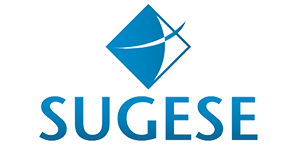 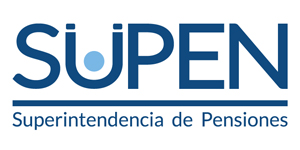 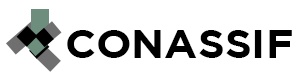 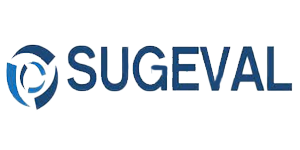